Предмет преподавания:                 
                           математика.


                 Былинкина Оксана Владимировна
 
                      Муниципальное казенное общеобразовательное    
                      учреждение «Вечерняя (сменная)   
                      общеобразовательная школа №2 при  
                      исправительной колонии» 
                   с. Чугуевка Чугуевского района  Приморского края
Решение
?
уравнений
Решение ? уравнений
Задание 1.Определите вид уравнения.
- тригонометрическое уравнение
а) 4sinх=3     
б) х2+7х+8=0;
- квадратное уравнение
- дробно-рациональное уравнение
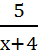 в)
=
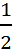 - иррациональное  уравнение
Г)
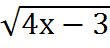 = 2
д) 2Х=2
               
е) Зх = 9
             
ж) 4Х+ 3  =1
?
Решение
показательных
уравнений
Решение показательных уравнений.
Показательными уравнениями называются уравнения вида 
аf(x) = аg(x) , где а>0, а≠1, и уравнения, сводящиеся к этому виду.
Задание 2.
  Какие из уравнений являются  показательными? Почему?
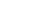 5)  25= (5х)2
1)   х3=64
2) 2х=8+х
6)  2х=16
7) 5х=1\5
3)   Зх=9
4)  0,5х=(0,125)2
8) х2+7х-8=0
9)  2х = 1
Решение показательных уравнений.
Зх=9
3х  = 32
Х = 2
Решение показательных уравнений
Показательное уравнение 
                                              аf(x)  = аg(x)   
       где а>0, а≠1  
   равносильно уравнению
f(x) = g(x)
Решение показательных уравнений.
f(x) = g(x)
аf(x)  = аg(x)
где а>0, а≠1
Задание 3.  Решите  уравнения.
2х = 16
2х = 1
0,5х=(0,125)2
5х = 1\5
Решение показательных уравнений
Показательное уравнение 
                                              аf(x)  = аg(x)   
       где а>0, а≠1  
   равносильно уравнению
f(x) = g(x)
Решение показательных уравнений
f(x) = g(x)
аf(x)  = аg(x)
где а>0, а≠1
5
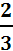 0
-
Эйлер
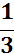 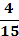 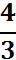 -
р
л
й
е
э
Решение показательных уравнений
Эйлер Леонард    
    (1707-1783) 

    Идеальный  
  математик 
      18 века – 
   так часто   
    называют   
      Эйлера.
Решение показательных уравнений
аf(x)  = аg(x)
f(x) = g(x)
где а>0, а≠1
Решение показательных уравнений.
Крут бережок,
       да рыбка хороша.
Оцените, 
справился ли класс в целом 
и каждый из учащихся в частности 
с поставленной целью урока, т.е. с «крутым   
                                                               бережком»
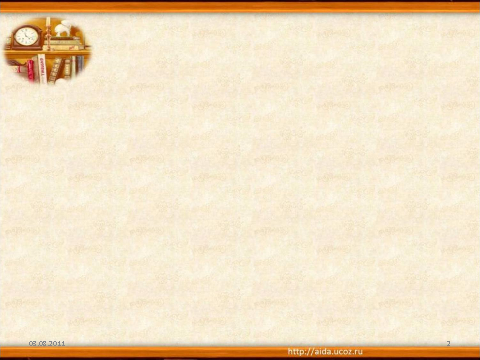 Продолжите предложение:

Сегодня я узнал…
Было интересно…                 
Было трудно…         
Теперь я могу…
Я научился…                            
Я смог…                      
Меня удивило…
за урок!